EXPOSICIÓN 
AUDIENCIA PUBLICA
RENDICIÓN DE CUENTAS
FINAL 2022
ADMINISTRACION FINANCIERA
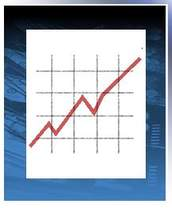 LIC. DAYSI ARCE ROJAS
Contadora Caja Cortes
PRESUPUESTO  DE INGRESOS  GESTION 2022
PRESUPUESTARIA DE EGRESOS
PRESUPUESTO  DE EGRESOS  COVID 19
PRESUPUESTARIA DE EGRESOS
ADMINISTRACIÓN DE SALUD
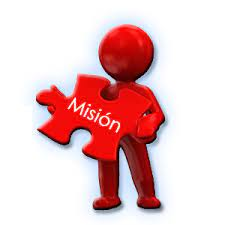 Otorgar prestaciones en dinero especie y servicio de salud a la población protegida en los regímenes de enfermedad.Maternidad y riesgos profesionales a corto plazo, mediante profesional, preventiva, curativa, recuperativa y rehabilitador, con calidad calidez oportunidad, accesibilidad y satisfacción a nivel nacional, mediante las oficinas regionales
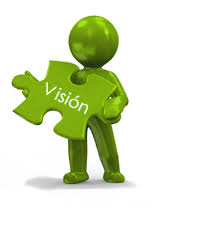 Ser una institución a nivel Nacional, con infraestructura propia, equipamiento de alta tecnología y recursos humanos capacitados para la presentación de servicios de salud con calidad y calidez, como modelo del sistema de seguridad social a corto plazo.
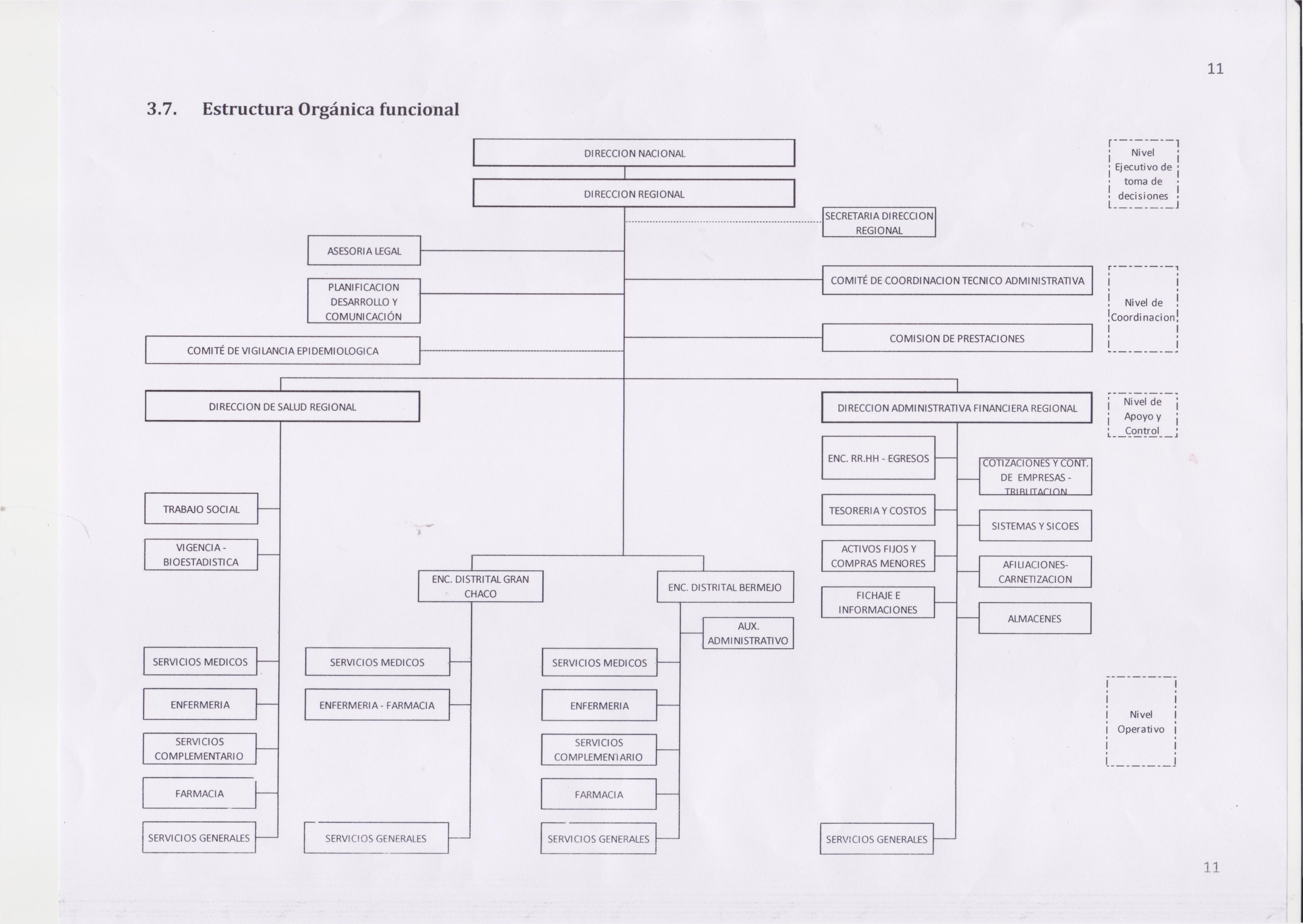 RECURSOS HUMANOS
Afiliación
CONTROL DE EMPRESAS Y COTIZACIÓN
CAJA DE SALUD CORDES REGIONAL TARIJA
Farmacia
ASESORÍA LEGAL
LOGROS
1.- El objetivo según POA 2022 era alcanzar el  1% de empresas nuevas afiliadas, se logró afiliara 13 nuevas empresas alcanzando un porcentaje de 2,8%.2.-El incremento de la población cotizante  activa fue – 9 %,este decremento se asume por cierre de actividades de Gobierno Autónomo Departamental-SEDECA, eliminación de contratos de partida 111;aclarar que los trabajadores de SEDECA se encuentran en proceso de reafiliación al seguro en cumplimiento a la sentencia constitucional.3.-Se logró fortalecer con más del 10% según POA, la capacidad de alerta y respuesta de nuestros centros, implementamos consultorio médico externo, unidad de terapia intermedia y unidad de terapia intensiva exclusivamente para paciente con COVID 19;además se contrató 8 funcionarios de salud, médicos, lic. en enfermeria ,auxiliares y lic., bioquímica(actual con termino de contrato).También se adquirió insumos, reactivos de laboratorio, medicamentos, equipos de bioseguridad y otros, alcanzando a más de 60 % nuestra capacidad de reacción frente a la pandemia COVID 19 (4° y 5° ola).4.-El incrementa en las prestaciones médica fue de 9 %,no lográndose el objetico trazado de 10%.5.- Realizar 2 programas de promoción de salud y 2 programas de prevención de enfermedad.Logramos sobrepasa con más del 75 % lo programado.-Feria educativa regional de promoción de la salud integral(29-4-2022)-Educación continua promoción y prevención sobre vacuna para Covid 19,a pacientes entre 5 a 11 años,12 a17 años y de más de 60 años(3 al 31 -01-2022).-Educación continua promoción y prevención de vacunas en niños menores de 1 año hasta 4 años de edad(2al 31-01-2022).-Reunión educativa sobre Tuberculosis(14-4-2022).-Conferencia sobre prevención de cancere de próstata(15-8-2022).-Conferencia sobre prevención de cáncer servicio uterino(10-7-2022).
6.- Dar inicio al proceso de acreditación de al menos 2 establecimientos de salud a nivel nacional.-Se habilitó e inició proceso de acreditación el Centro De Salud de Yacuiba con calificación de excelencia de 97%.-Habilitación de Centro de Salud Villa Montes con calificación en grado de excelencia con puntaje de 98 %.7.- Ejecución de los proyectos de infraestructura y equipamiento médico de salud-Se inicio en clínica CORDES Tarija ampliación del laboratorio para implementación de Unidad de Bacteriología-Refacción y equipamiento de quirófano del Hospital Distrital de Bermejo, adquisición de máquina de anestesia de alta gama.-Actualización de planos del terreno y construcción del Hospital Distrital de Bermejo.de 4 camas-Adquisición de 4 camas de internación, 3 movimientos para sala de recuperación Hospital Distrital de Bermejo.-En clínica Cordes Tarija se iniciará implementación de Unidad de Hemodiálisis con 2 ,máquinas.-Implementación de la Unidad de Tomografía.8.- Adquisición e implementación de un sistema informático integrado para área de Salud y Administración Financiera-Se instaló sistema arquetipo en Farmacia y Contabilidad.-También se instaló sistema integrado local para Almacén, Cotizaciones y Afiliaciones tanto en Tarija, Yacuiba, Villa Montes y Bermejo.-Desarrollo e implementación de 1 sistema para entrega de fichas de consulta médica de forma virtual.9:- Número de audición de rendición de cuentas y auditorias(interna y externas).-Rendición pública de cuentas gestión 2021 final, realizado 21 de febrero del 2022(costo 100 Bs).-Rendición pública de cuentas gestión 2022 inicial, realizado fecha 23 de marzo del 2022(costo 1000 Bs.).-Auditoría interna financiera, sin ninguna observación(16-12-2022).
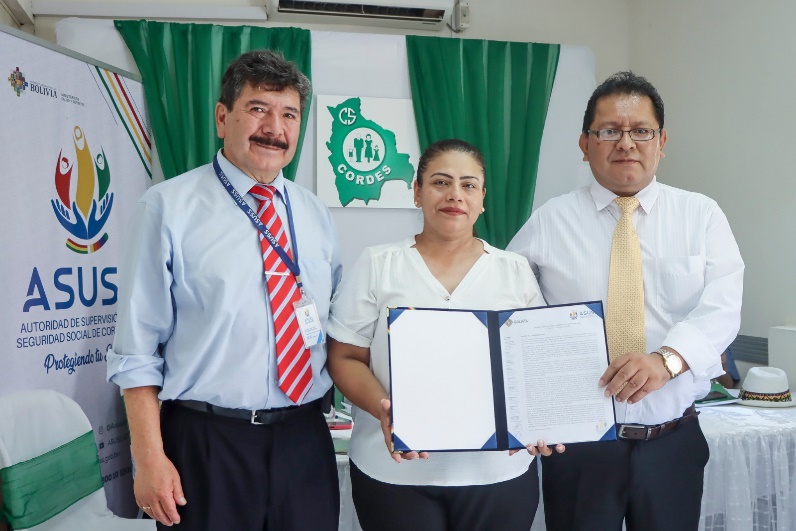 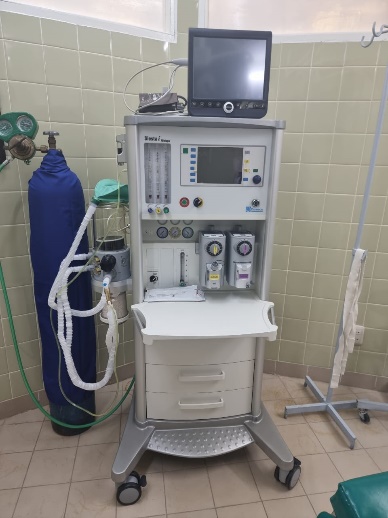 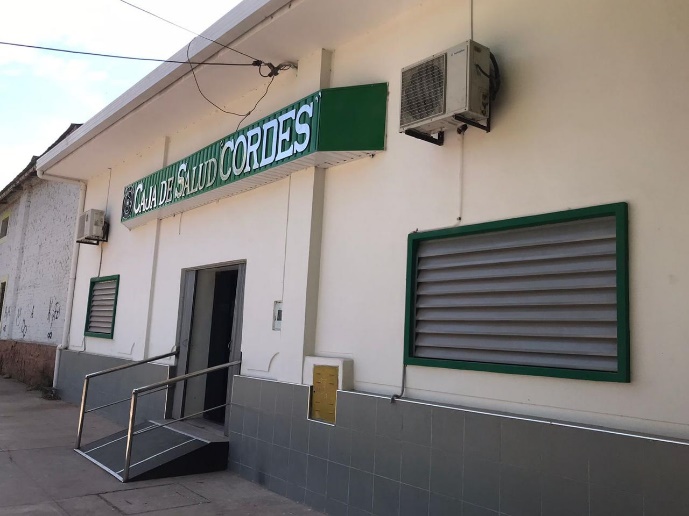 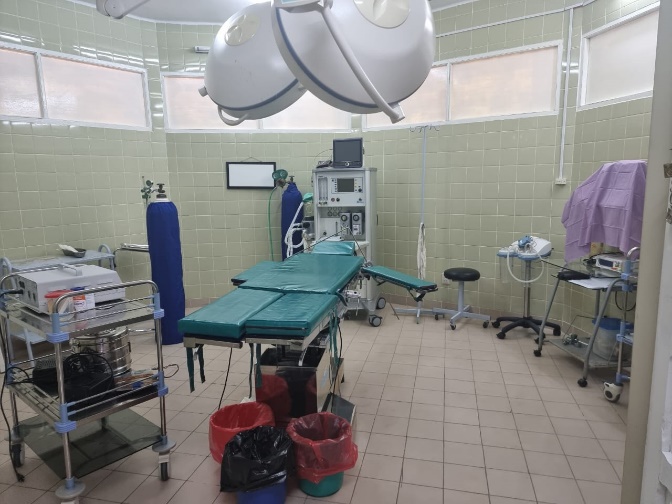 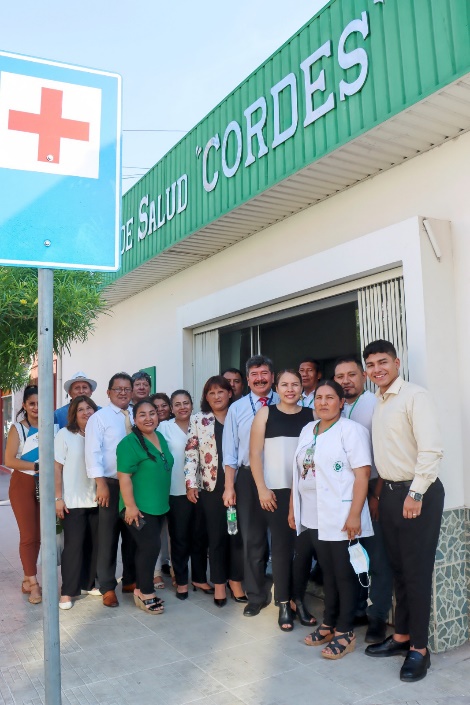 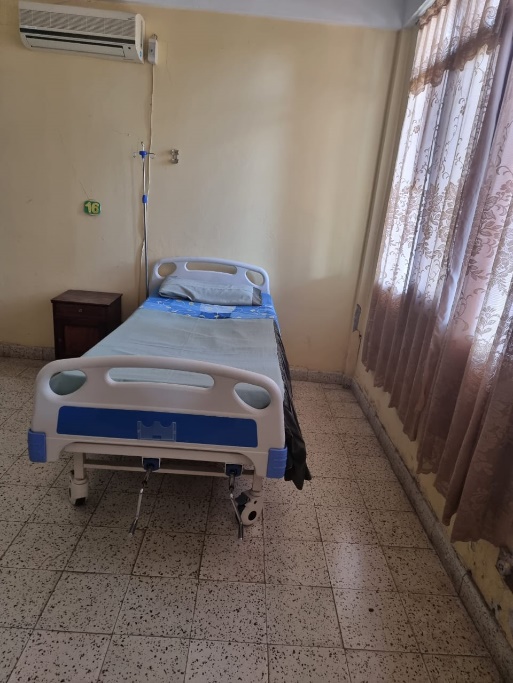 PRESTACIÓN DE SERVICIO
GRACIAS